Christall’Ecole
Programmation 2016-2017
Ce1
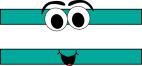 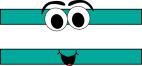 Mathématiques